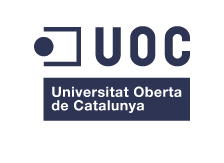 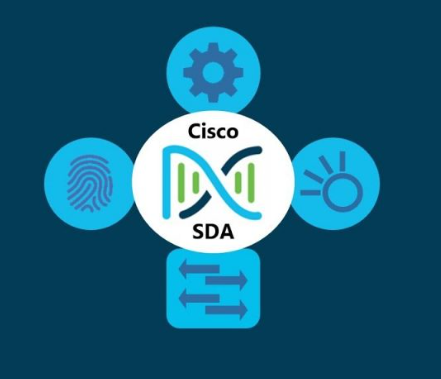 Software Defined Network 
(Solución Cisco SDA)
1
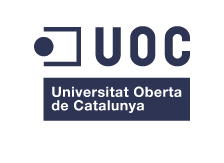 INTRODUCCIÓN

SOLUCIÓN CISCO SDA

CISCO ISE

CISCO DNA CENTER 

INTEGRACIÓN ISE- DNAC
2
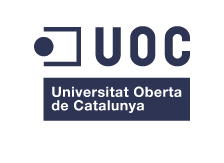 INTRODUCCIÓN
3
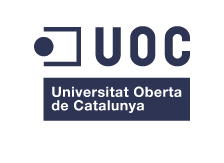 INTRODUCCIÓN

Transformación Digital
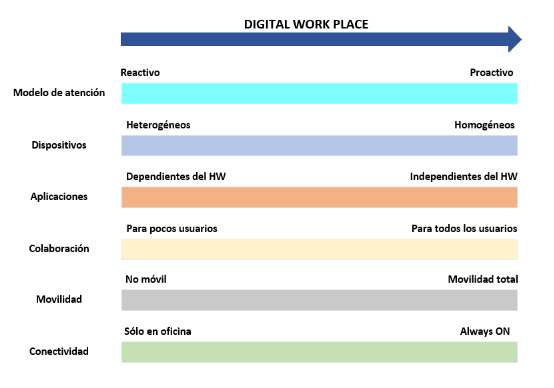 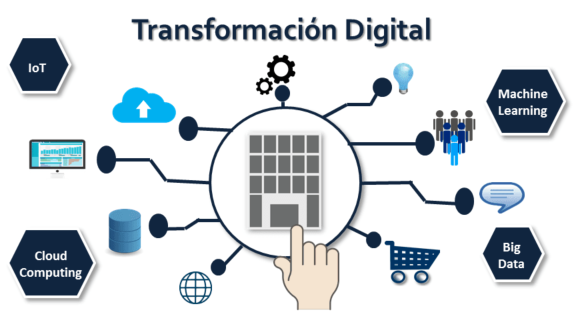 4
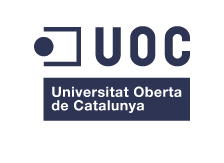 INTRODUCCIÓN

Redes basadas en la intención
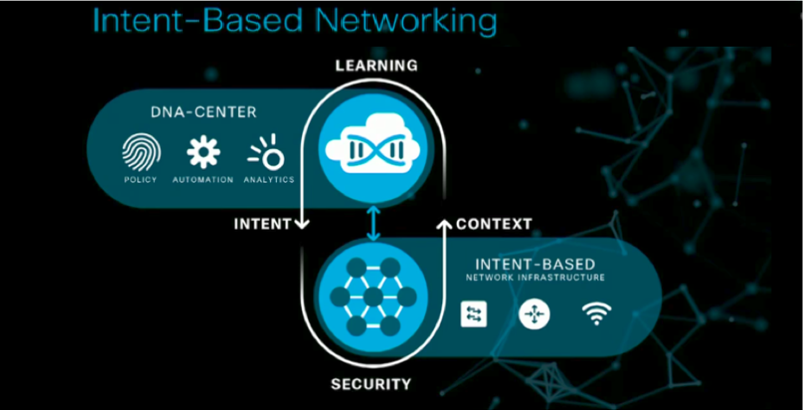 5
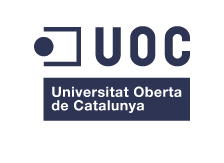 INTRODUCCIÓN

Intención - Ejecución
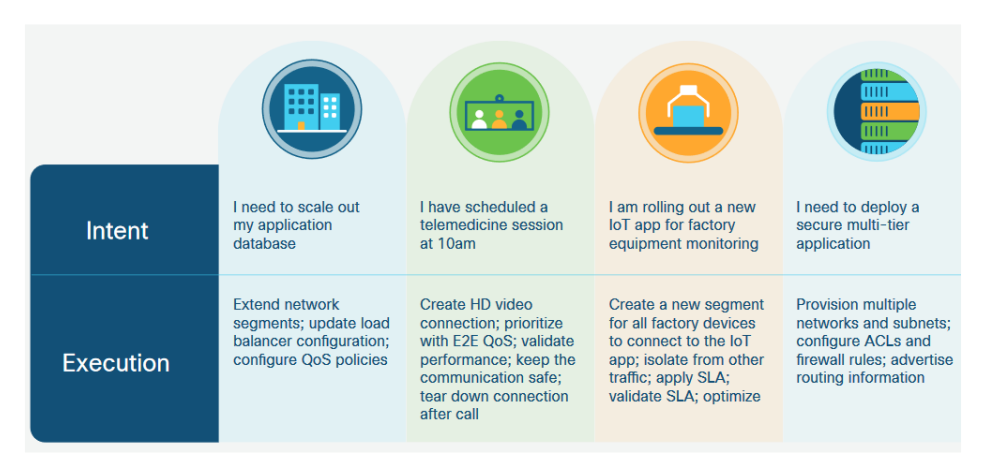 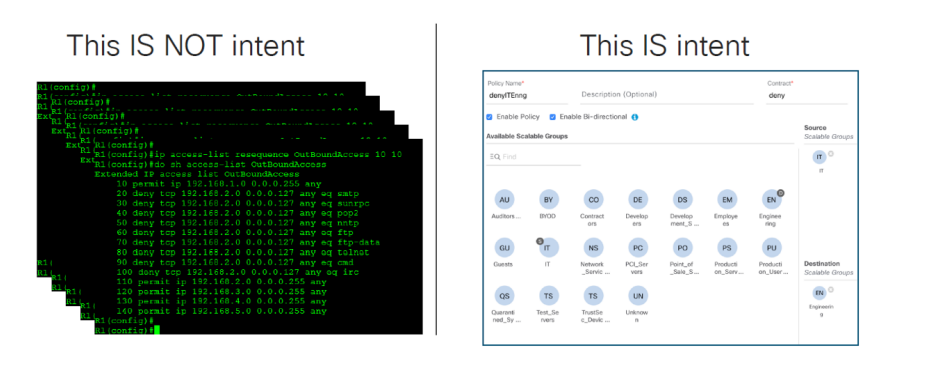 6
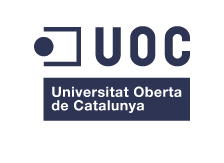 SOLUCIÓN CISCO SDA
7
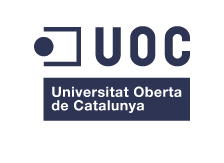 SOLUCIÓN CISCO SDA

Comparativa Legacy - SDA
Red SDA
Red Tradicional
Evolución
Hardware centric
Gestionada por Software

Manual

Automatizada

Seguridad fragmentada
Defensa frente a amenazas

Experiencia optimizada
Sin visión usuario final
8
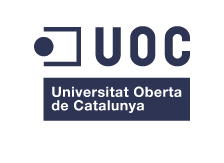 SOLUCIÓN CISCO SDA

Identidades
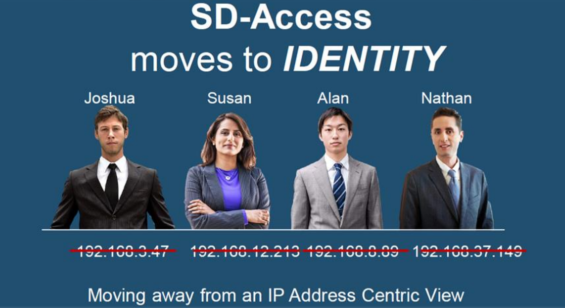 9
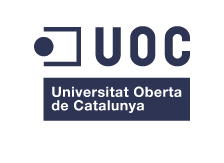 SOLUCIÓN CISCO SDA

Roles en SDA
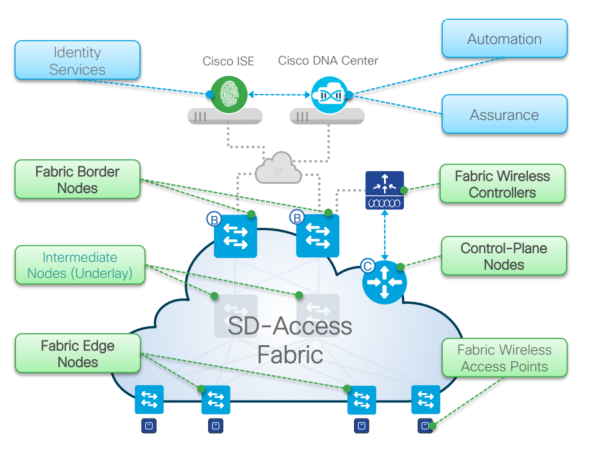 10
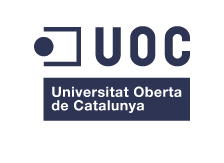 SOLUCIÓN CISCO SDA

Overlay vs Underlay
Overlay
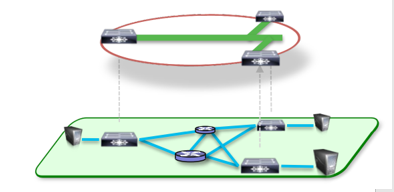 Plano de control se basa en LISP

 Plano de datos se basa en VXLAN

 Plano de políticas se basa en CTS
Underlay
11
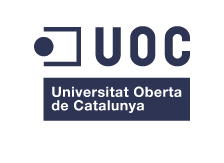 SOLUCIÓN CISCO SDA

Macro vs Micro Segmentación
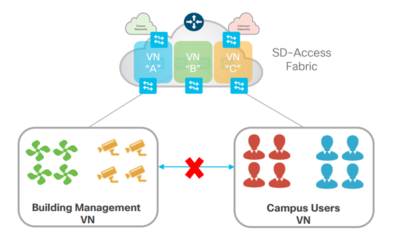 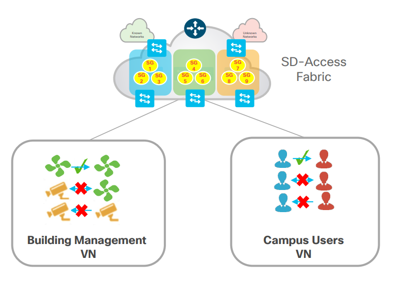 Macro-Segmentación
Micro-Segmentación
12
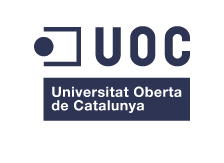 CISCO ISE
13
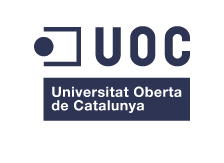 CISCO ISE

Visión General
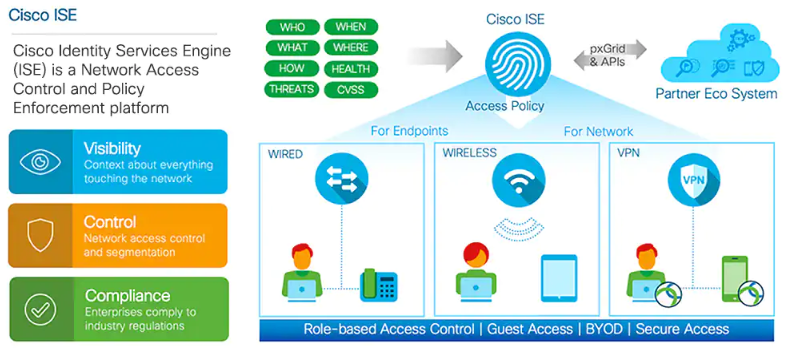 14
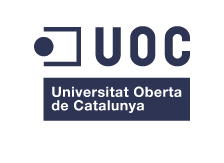 CISCO DNA CENTER
15
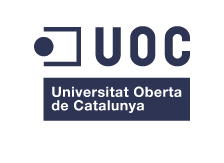 CISCO DNA CENTER

Visión General
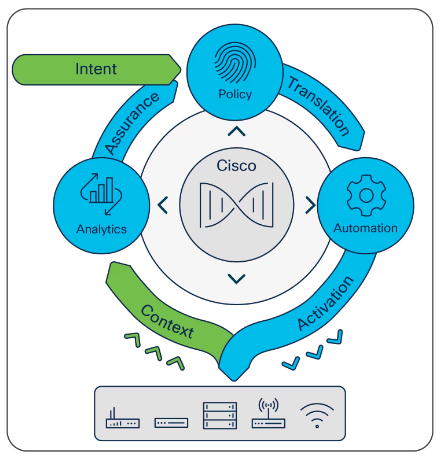 16
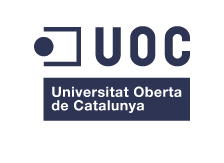 INTEGRACIÓN ISE - DNAC
17
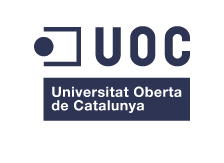 INTEGRACIÓN ISE- DNAC

Visión General
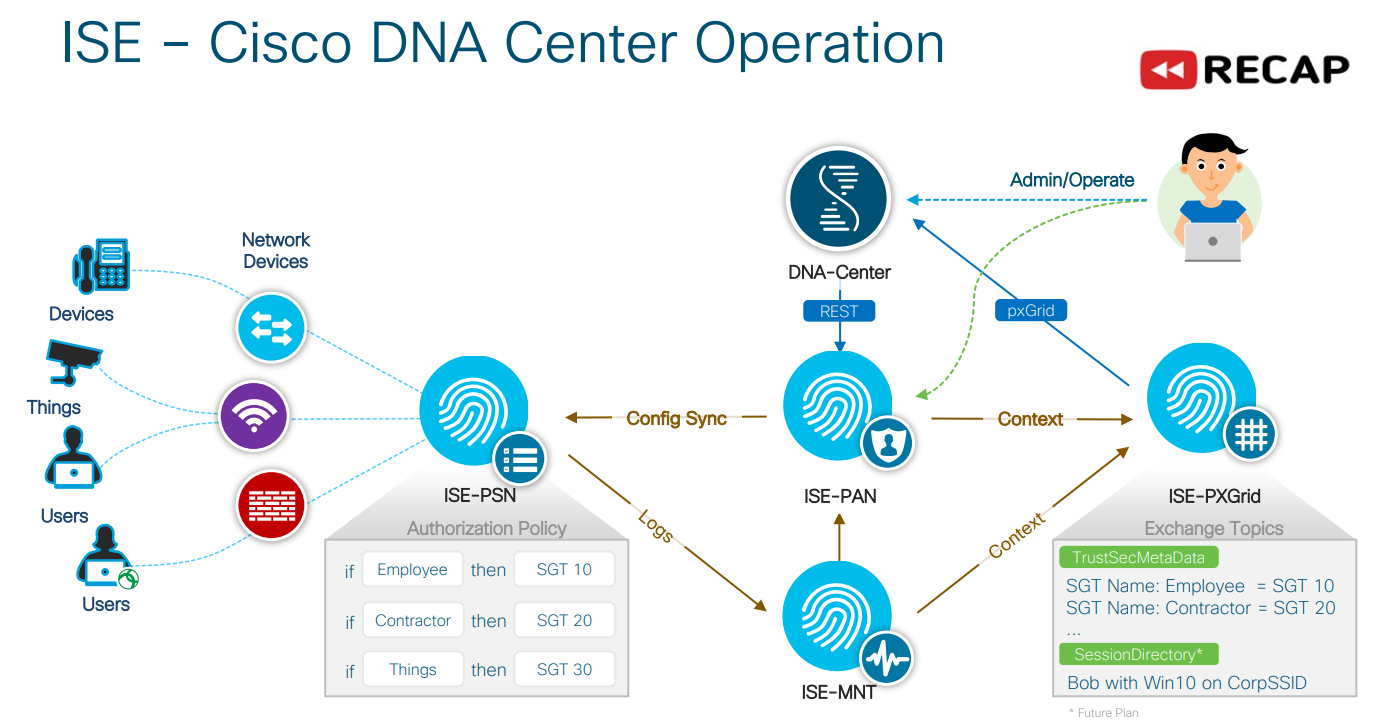 18
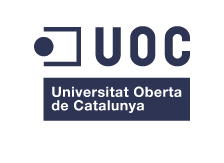 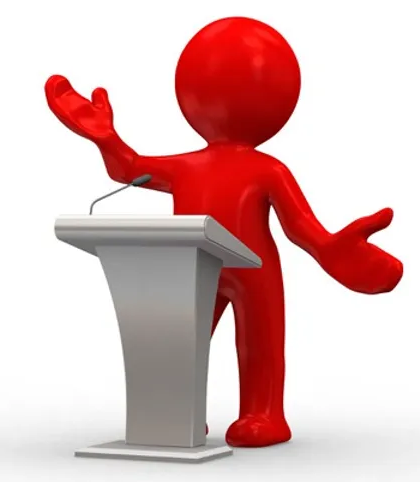 TRABAJO FIN GRADO
19
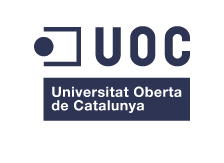 MUCHAS GRACIAS 
POR SU 
ATENCIÓN
20